Муниципальное автономное дошкольное образовательное учреждение детский сад «Детство»    комбинированного вида – структурное подразделение детский сад № 204
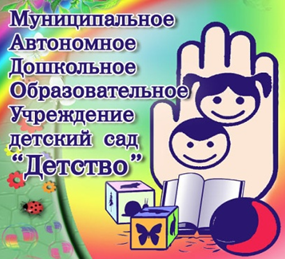 «ФОРМИРОВАНИЕ ГРАЖДАНСКО-НРАВСТВЕННОЙ ПОЗИЦИИ ДЕТЕЙ ДОШКОЛЬНОГО ВОЗРАСТА СРЕДСТВАМИ КРАЕВЕДЕНИЯ»
«Нельзя пробудить чувство Родины без восприятия и переживания окружающего мира. Пусть в сердце малыша на всю жизнь останутся воспоминания о маленьком уголке далекого детства. Пусть с этим уголком связывается образ великой Родины»                                                                                                                                В.А.Сухомлинский
Автор: Нелюбина Ольга Витальевна,
воспитатель СП д/с 204
г. Нижний Тагил
2022г.
Просмотр презентации на интерактивной доске «Моя малая Родина – Нижний Тагил»
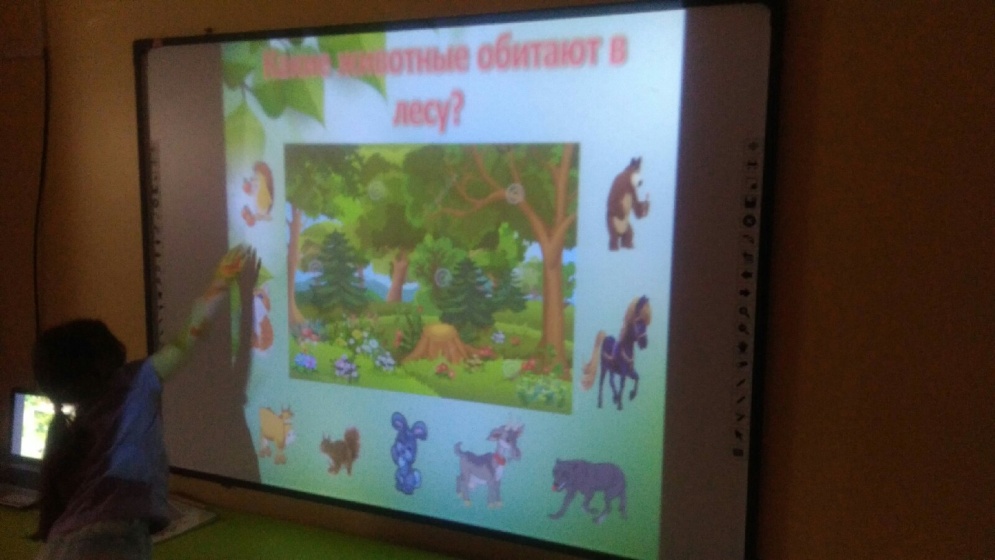 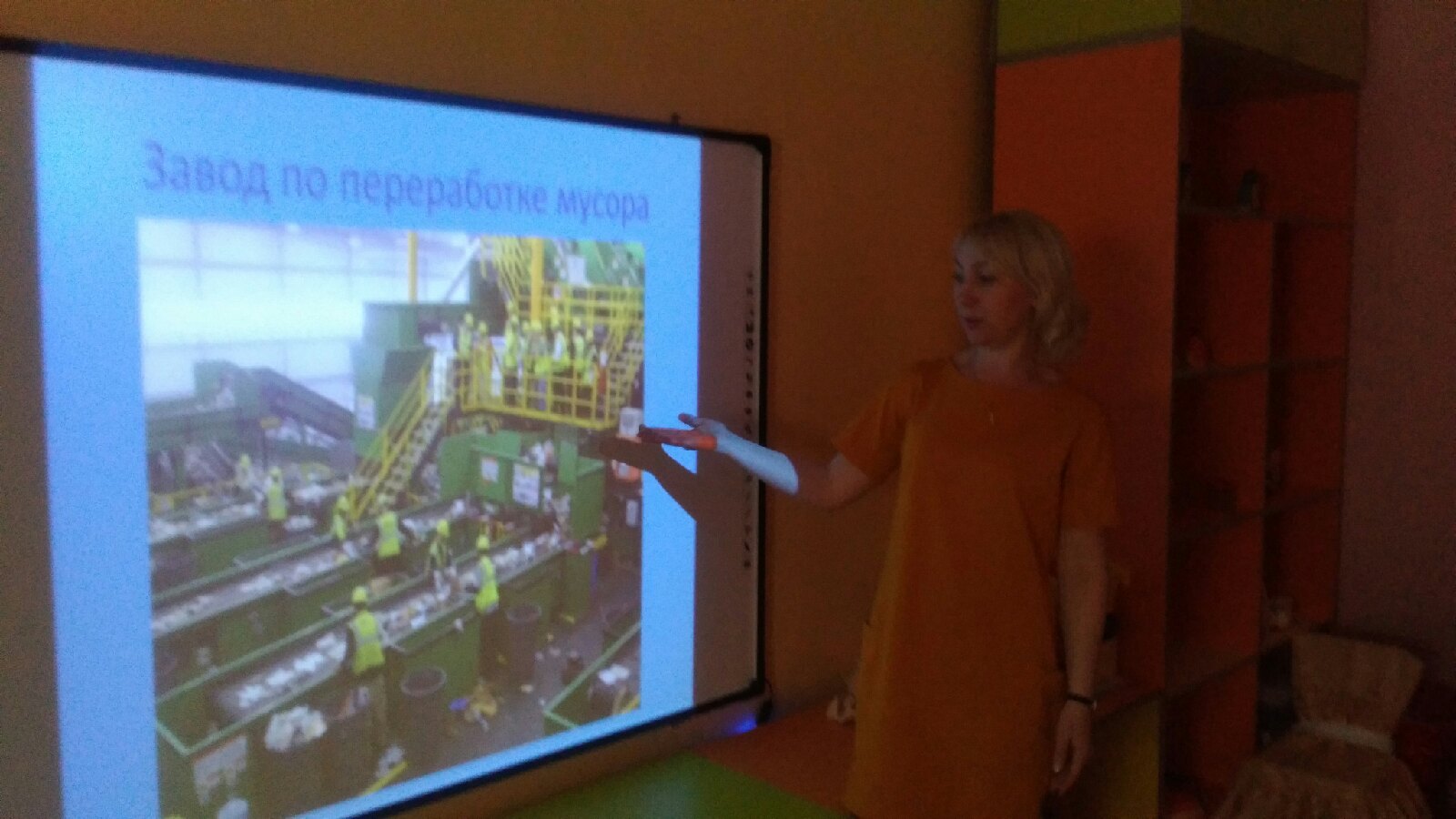 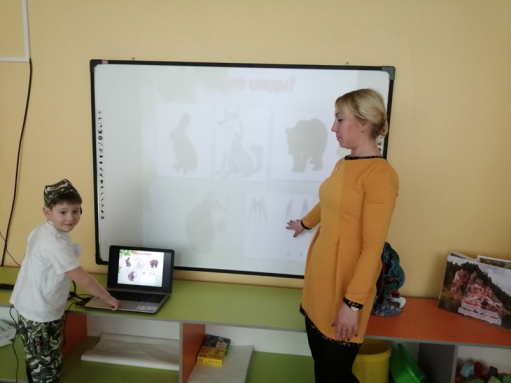 Подбор картин, разнообразных репродукций и вырезок из газет об исторических фактах и событиях нашего города
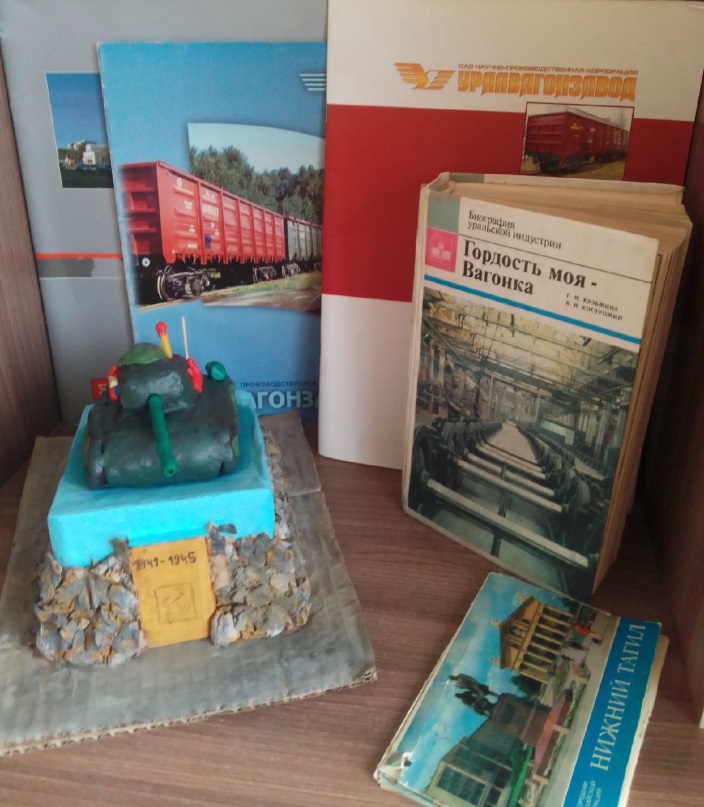 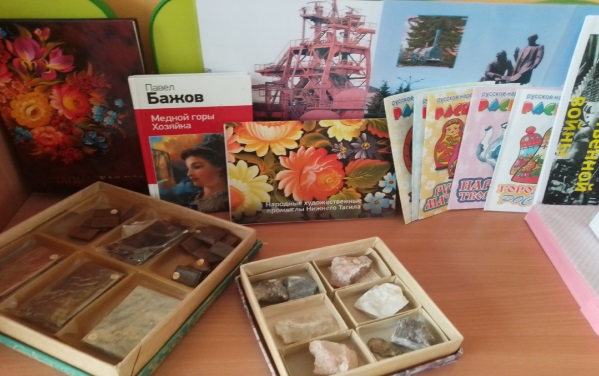 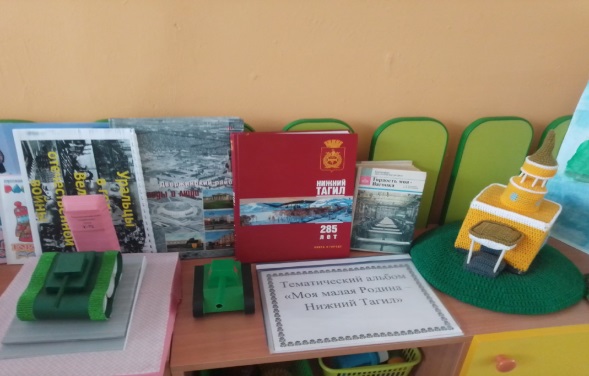 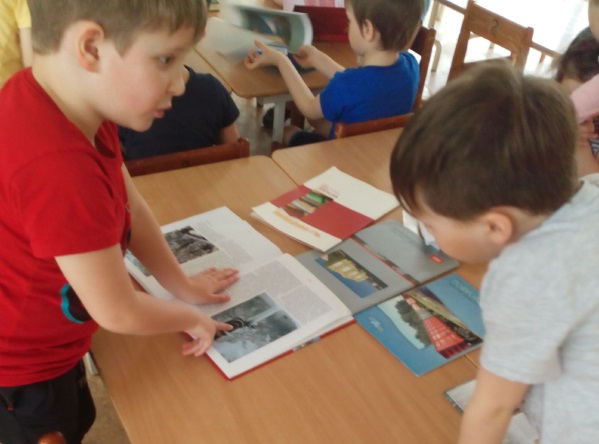 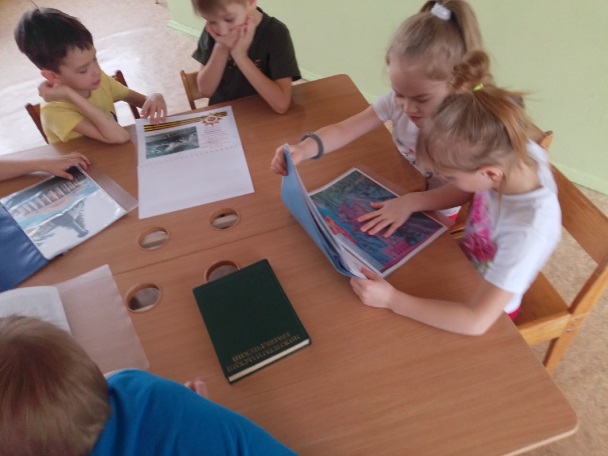 «Круглый стол» с родителями о разработке  воспитательного мероприятия «Моя малая Родина – Нижний Тагил»
Изготовление наглядного материала: лэпбуки:  «История города Нижний Тагил», «Город трудовой доблести»
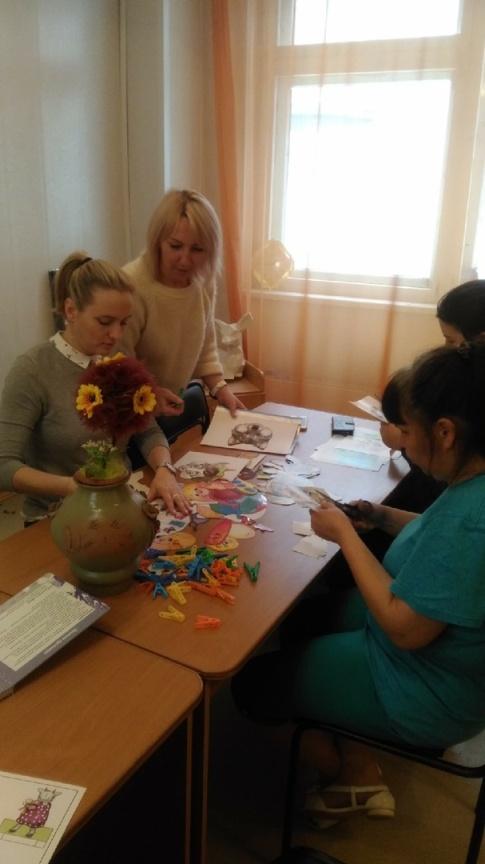 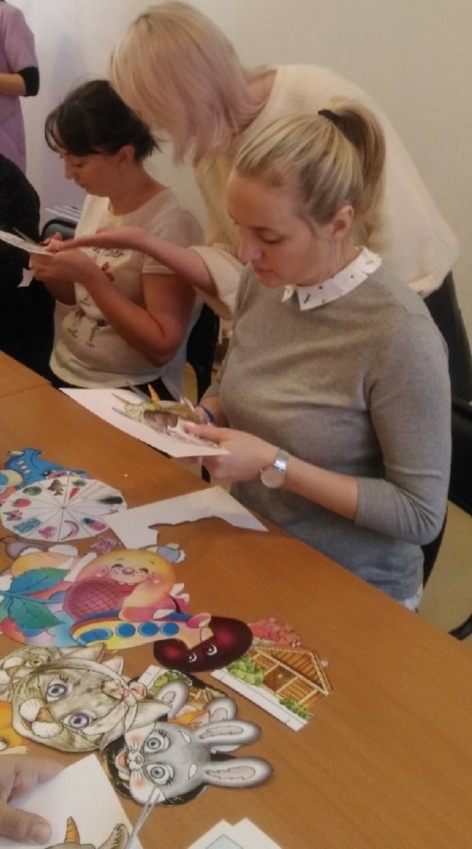 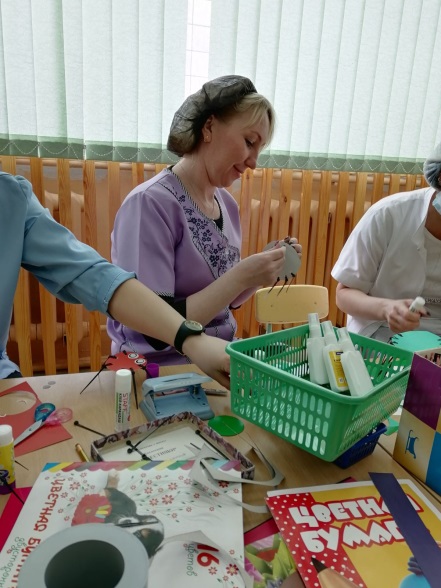 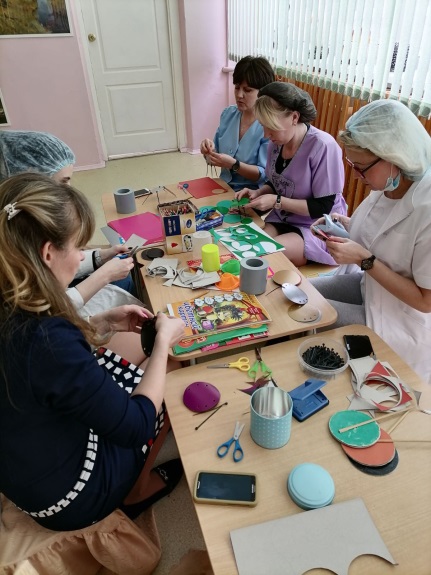 Создание тематического альбома: «Моя малая Родина – Нижний Тагил»
Оформление центра «Моя малая Родина – Нижний Тагил»
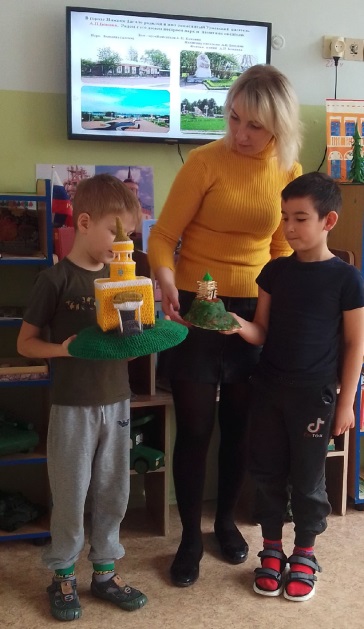 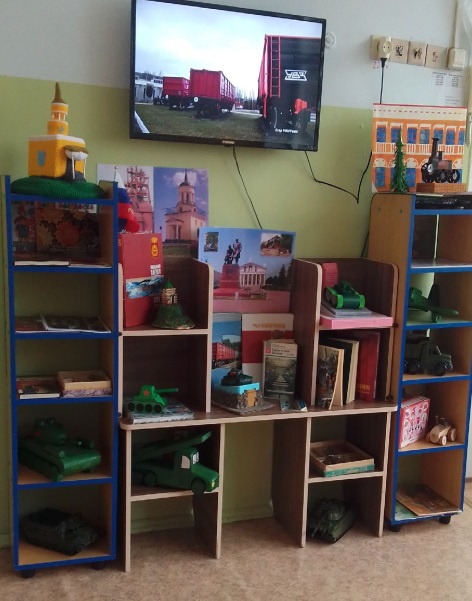 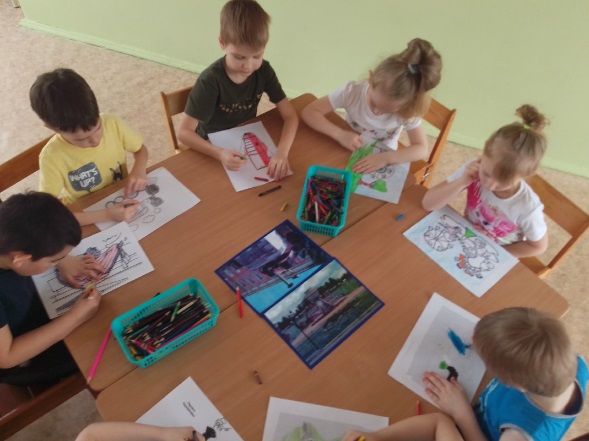 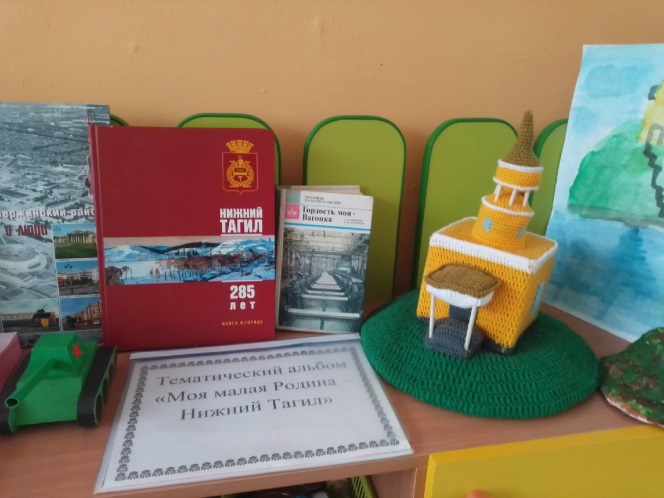 Основной этап
Вводная беседа (актуализация знаний)
Ознакомление с темой проекта
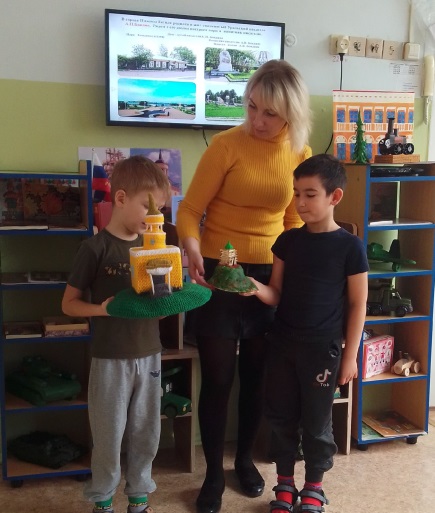 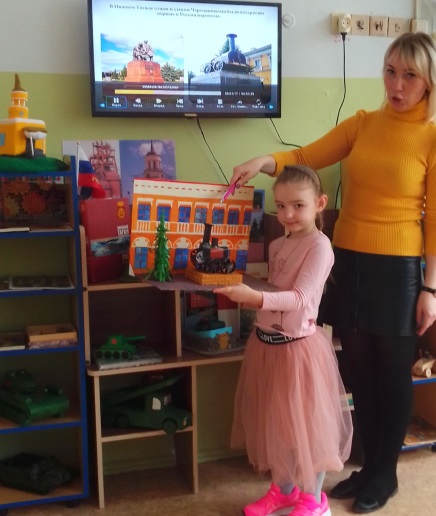 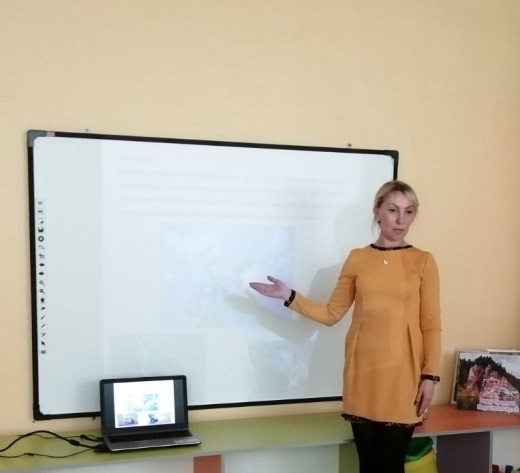 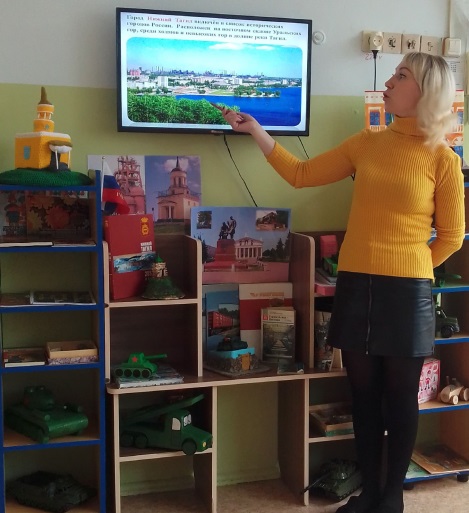 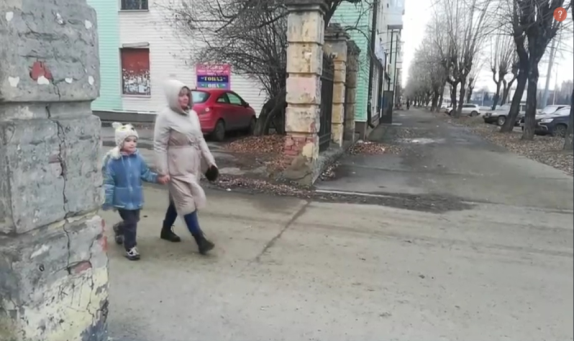 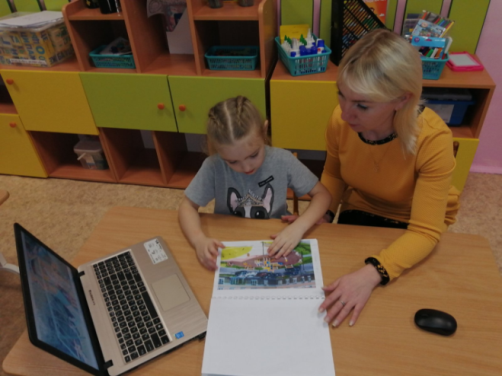 Виртуальная экскурсия «Мой город - Нижний Тагил»
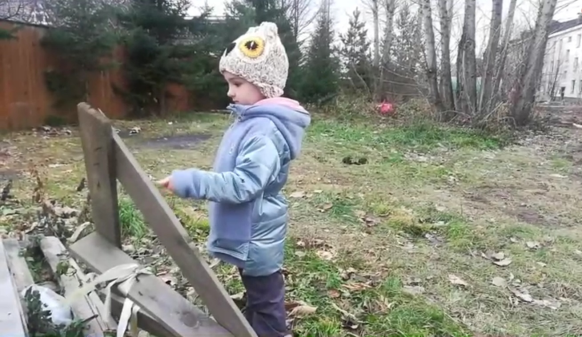 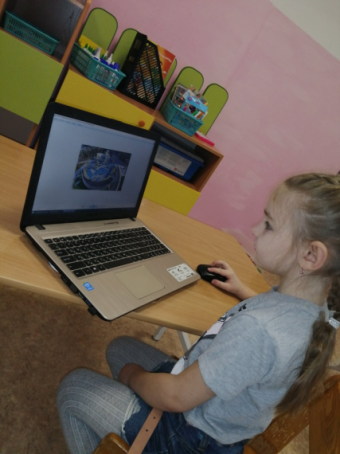 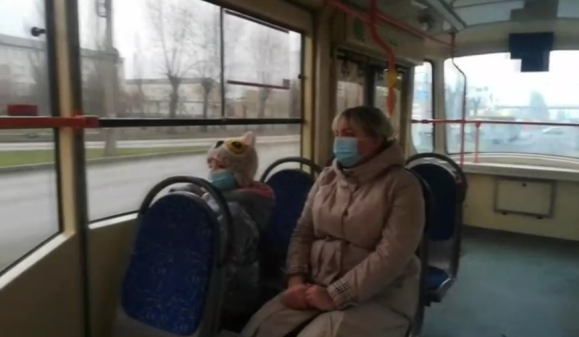 Экскурсии: «Моя улица»
Конструирование: строительство домов различного типа из лего-конструктора
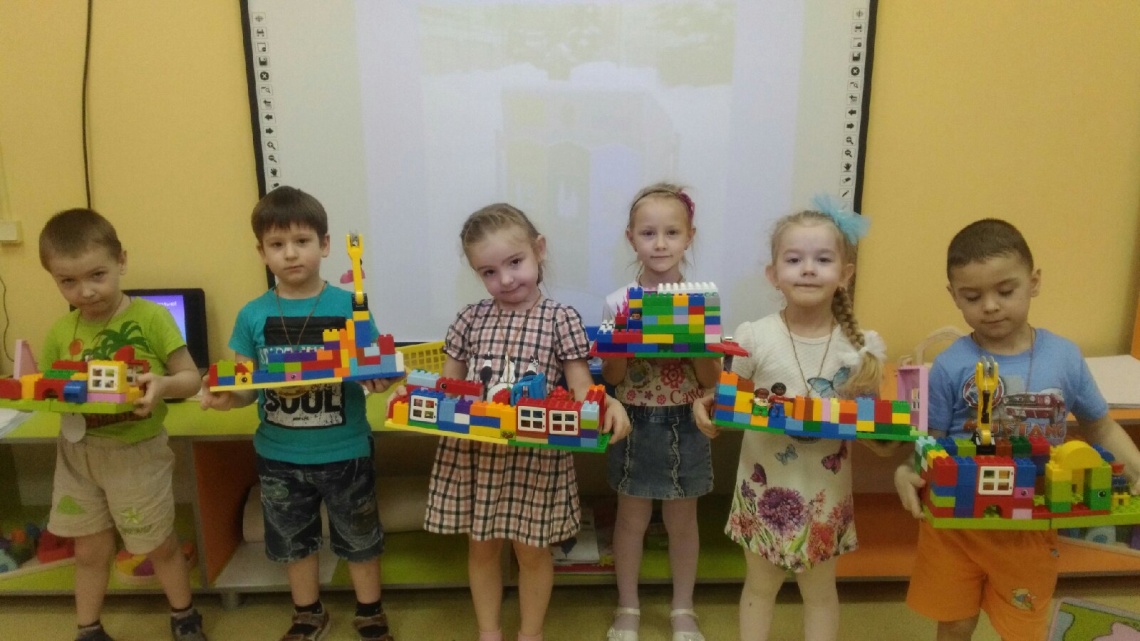 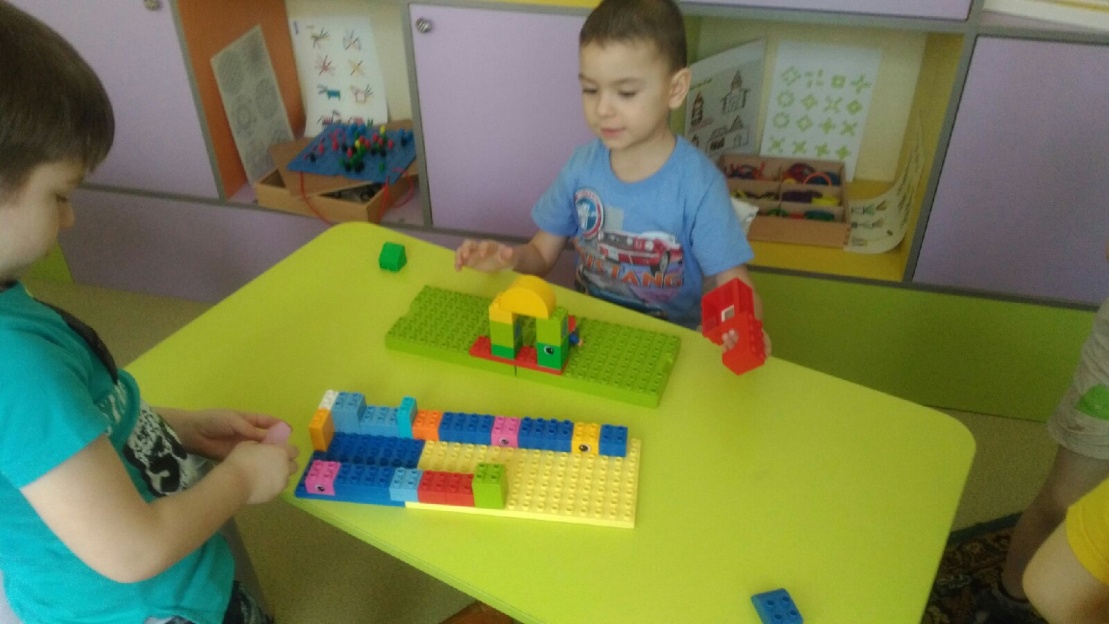 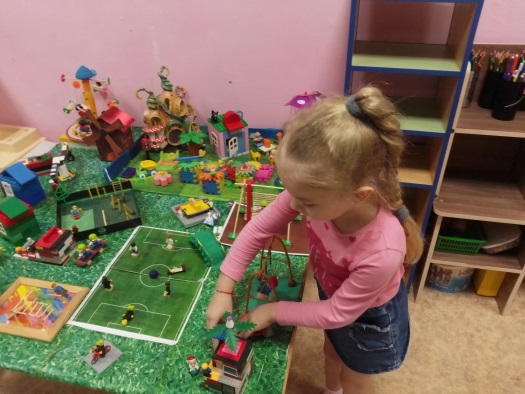 Знакомство с творчеством П.П. Бажова и Д.Н. Мамина – Сибиряка
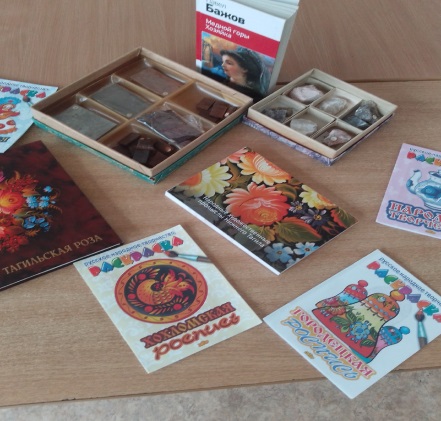 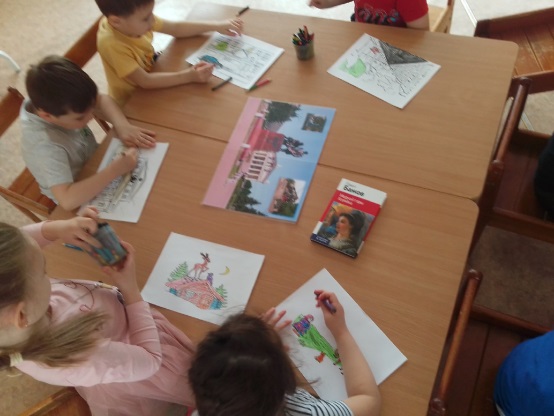 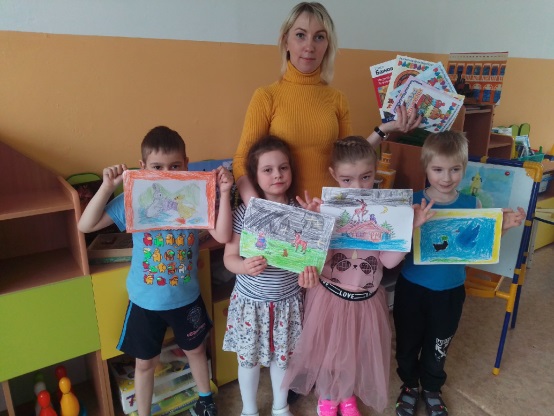 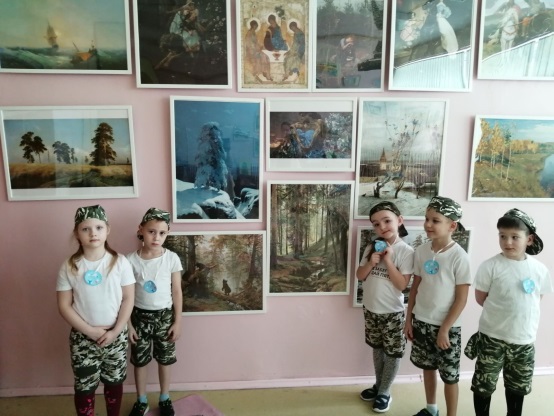 Семейные мини-проекты
«Семейное древо»
«Детские дворы будущего»
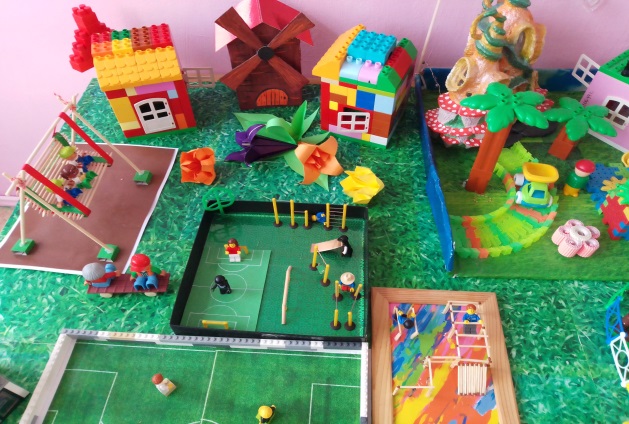 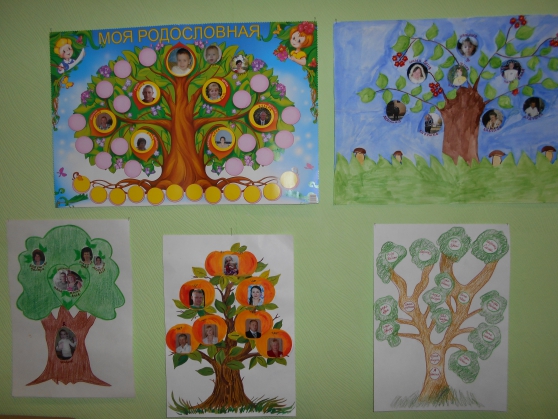 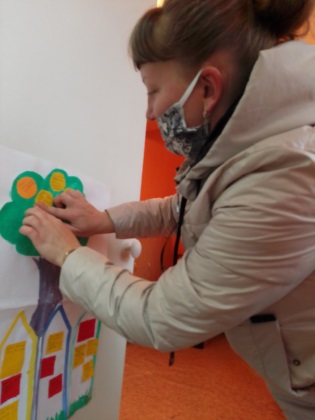 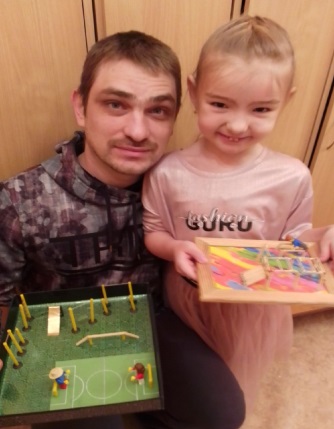 Непосредственно-образовательная деятельность
«Самый лучший город»
«Прогулка по Нижнему Тагилу»
«Достопримечательности Нижнего Тагила»
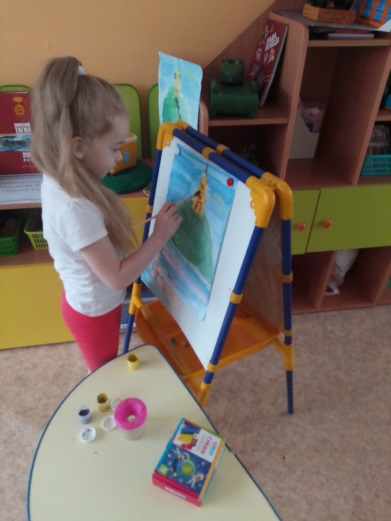 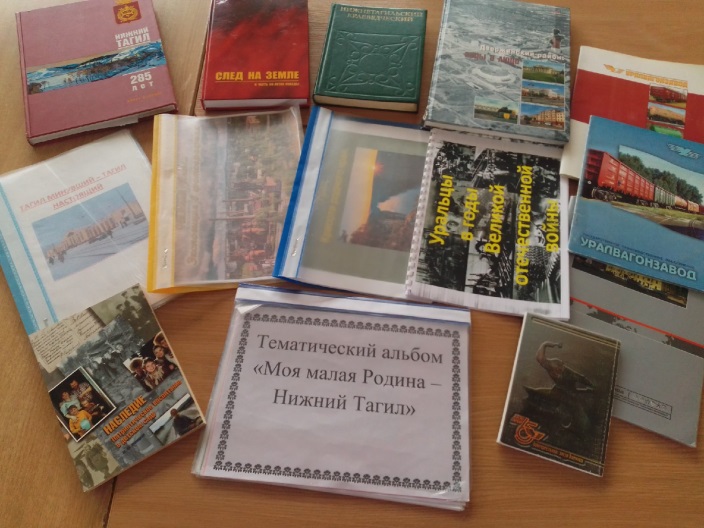 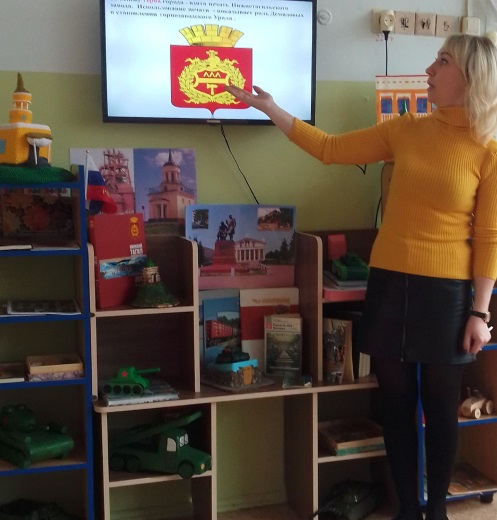 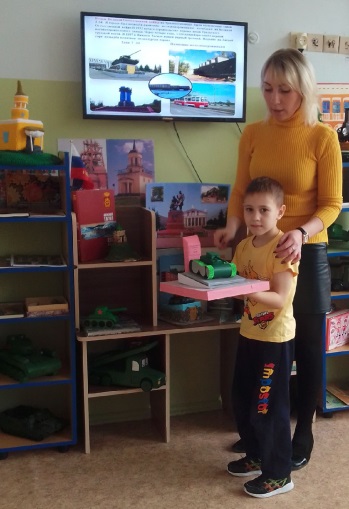 Виртуальная экскурсия в музей природы и охраны окружающей среды
«Улицы родного города»
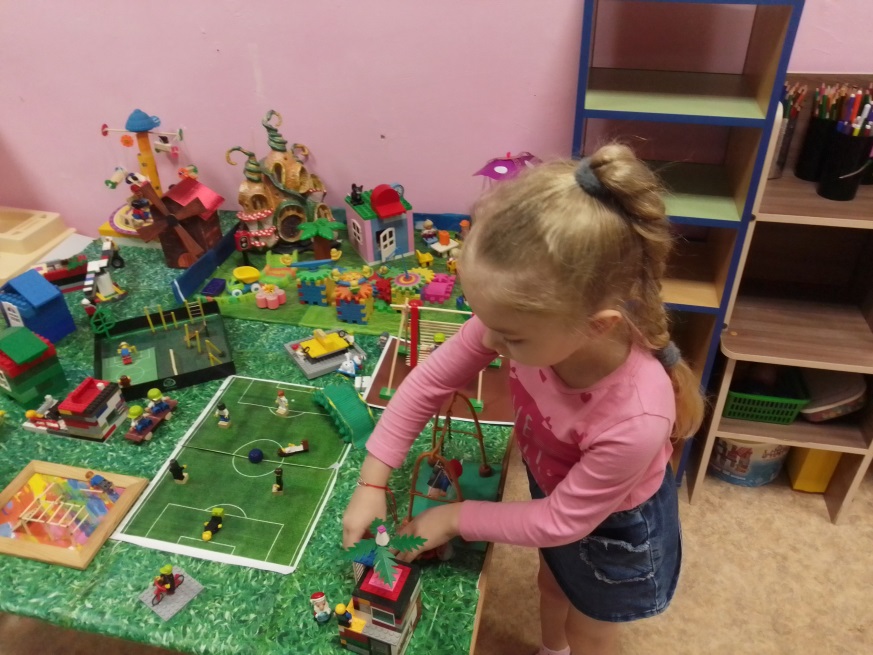 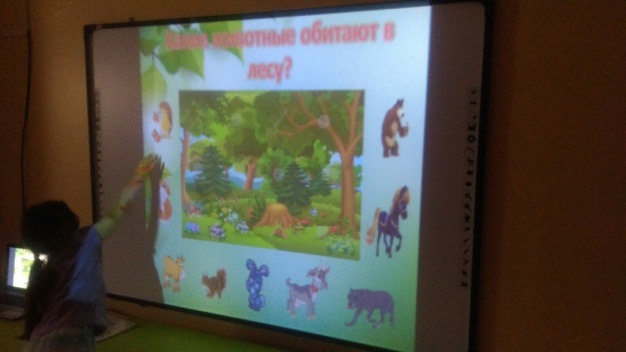 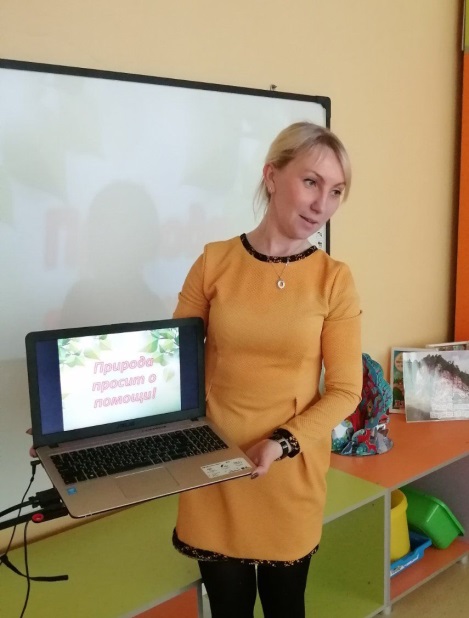 «Мое любимое место в Нижнем Тагиле»
« Город трудовой доблести »
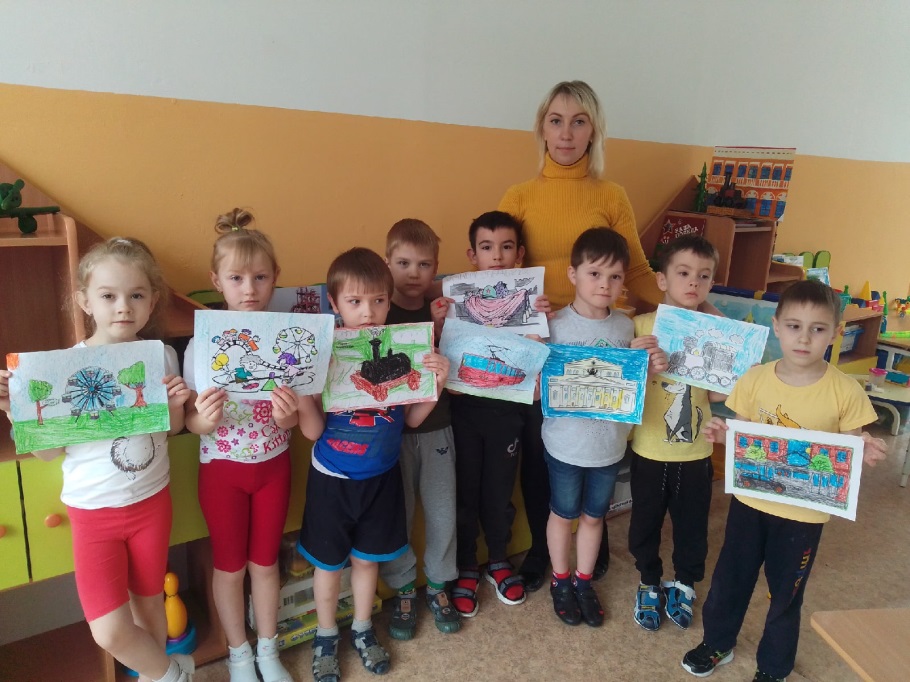 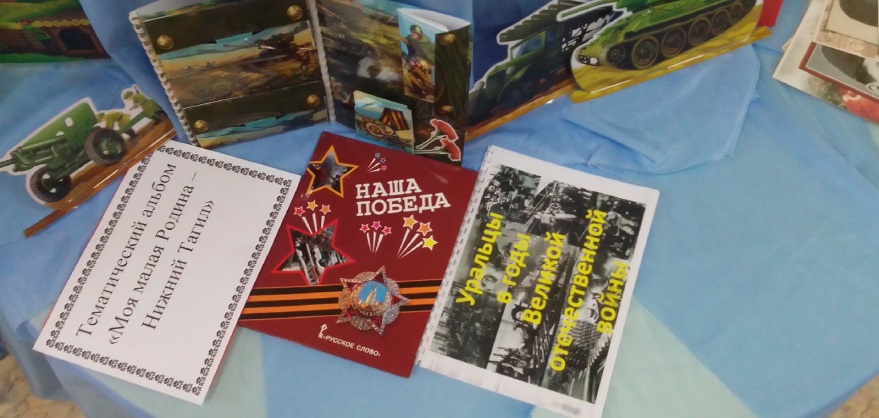 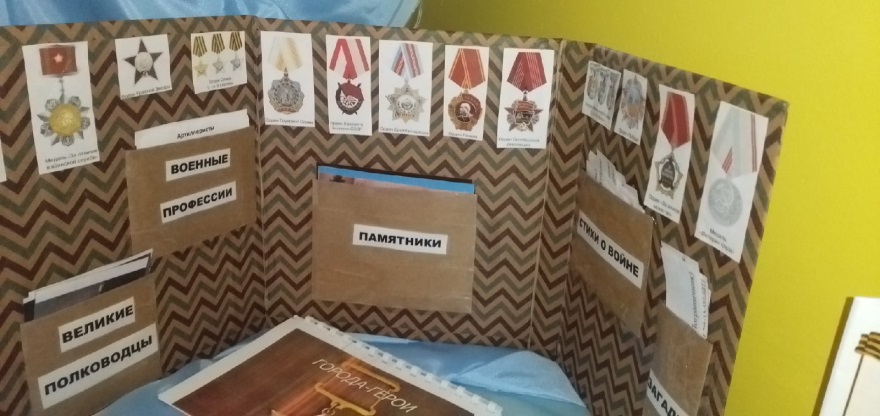 «Нижний Тагил – взгляд из будущего»
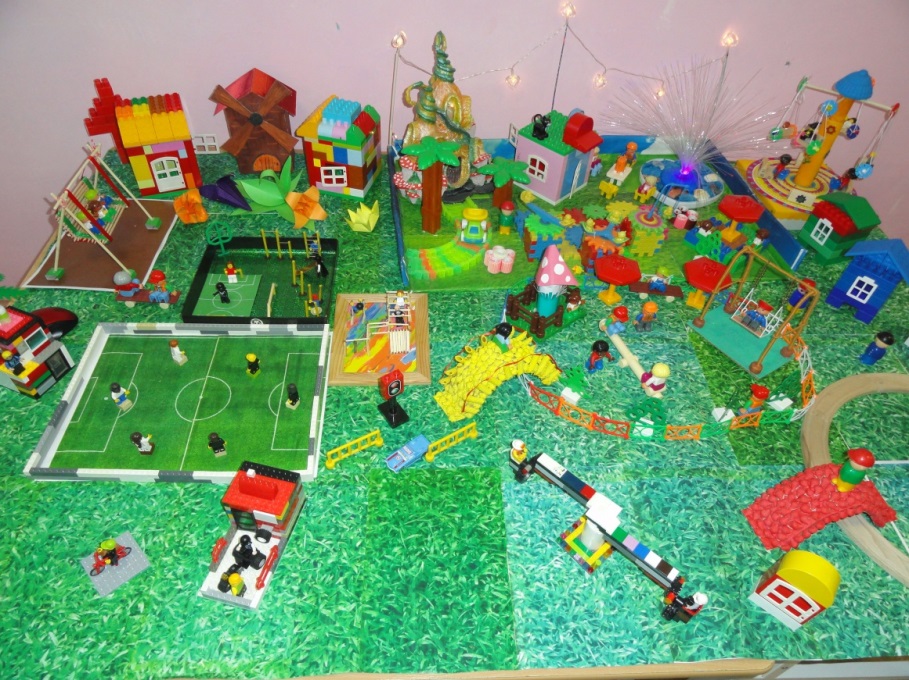 «Первый паровоз»
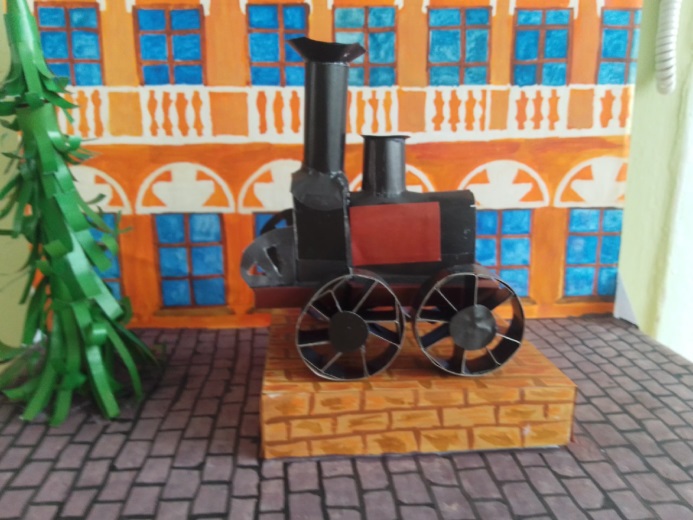 Выставка детско-родительского творчества: «300 лет городу Нижний Тагил».
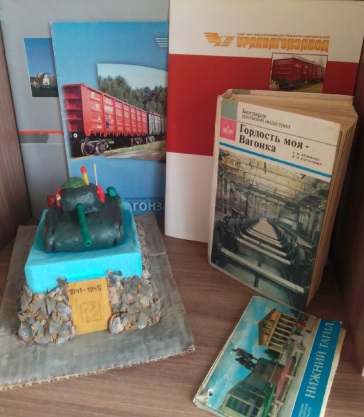 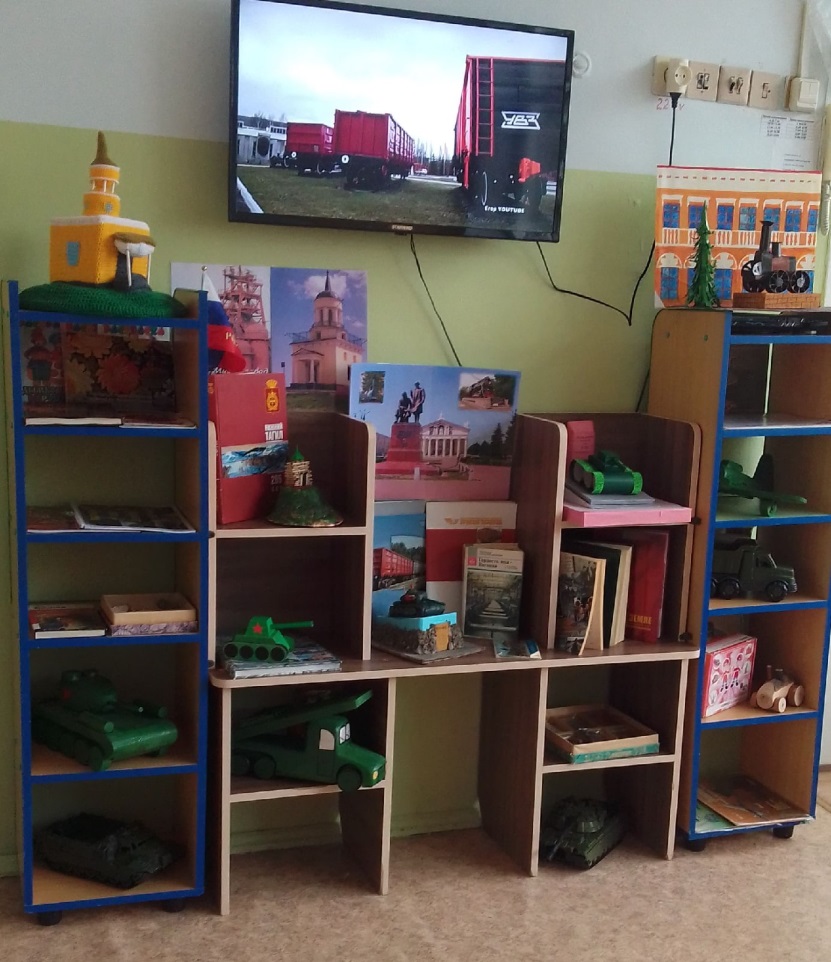 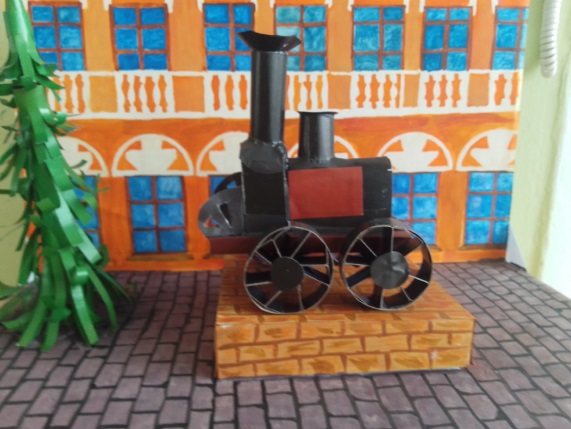 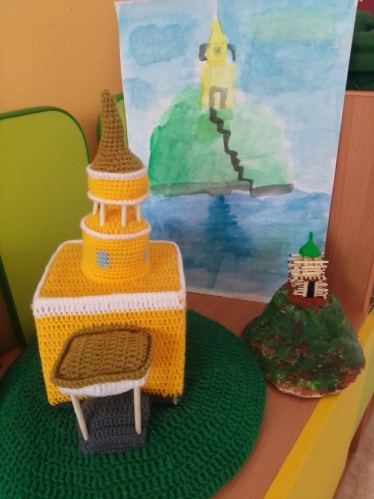 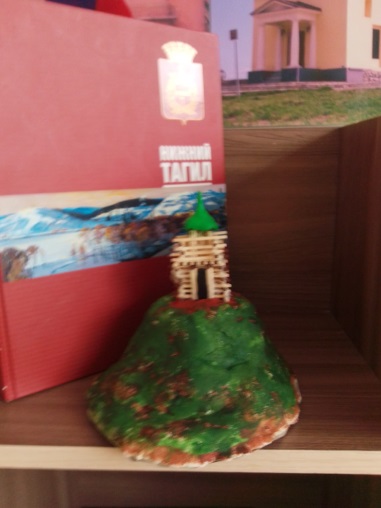 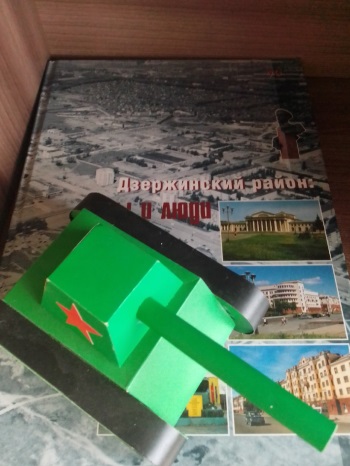 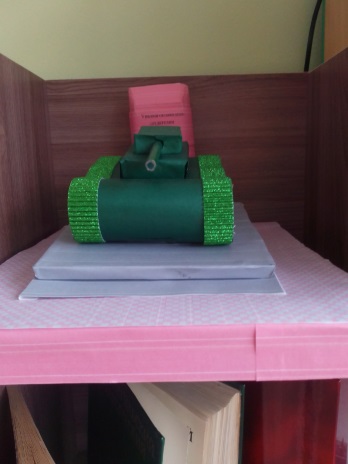 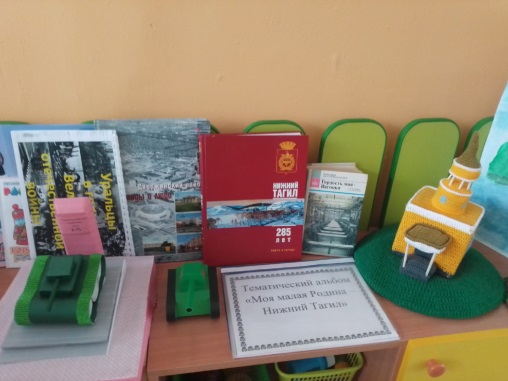 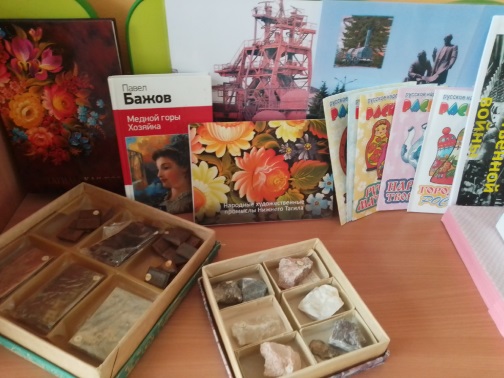